Agnieszka Pawłowska
SAP FI CO Senior Consultant
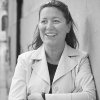 10+years experience as SAP FI CO Consultant
Language : Polish (native), English (business fluent)
AMC NEW  (Senior Consultant FICO) 
Second and third level of support for 11 countries within NWE FICO area
Chart of Accounts maintenance – cooperation with Global – knowledge keeper, CMD exchange process – third parties cooperation - knowledge keeper
Projects of carve in and out for Siemens companies support and projects leads ,Master data maintenance – ODM
Additional support during PEC, YEC and  job monitoring

Impel SA (Senior Consultant FICO)
BW/BPS - implementation analysis and concept 

Aster City Cable  (Senior Consultant FICO)
CO implementing

Plastal Polska (Senior Consultant FICO)
Implementations audit, CO - reorganization and trainings

Rafineria Nafty Jedlicze SA (Consultant FICO)
SAP R/3 implementation of Enterprise Controlling – Profit Centers Accounting
Experience in proposal preparations, presentations, presales and sales support
Participation many projects with full implementations, beginning blue print phase till post productive support and services
Good background for processes in financial, controlling, reporting and strategy
Energy industry
Retail 
Trading goods
Utilities
Oil industry
Chemicals industry